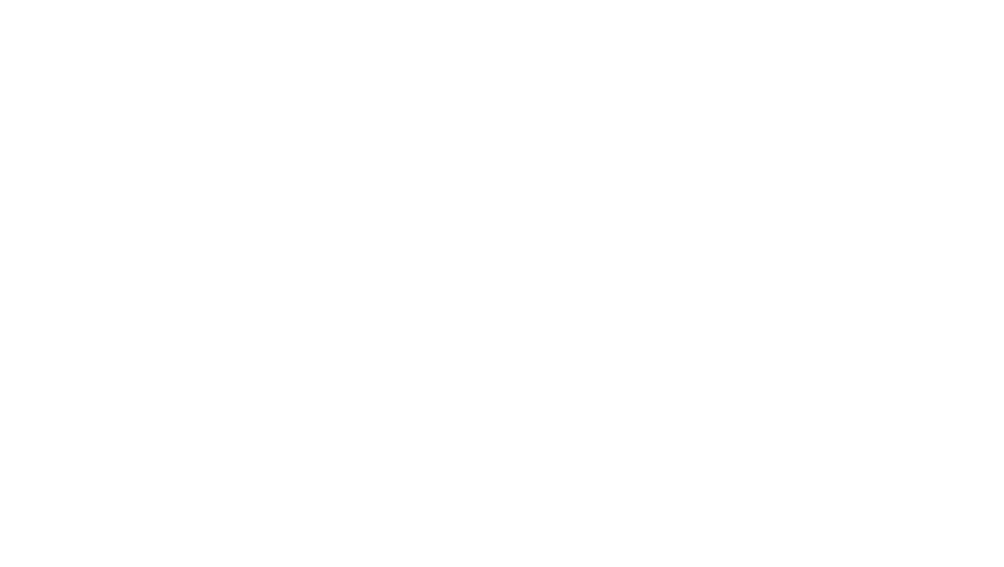 National Highway Traffic Safety Administration
Christopher J. Bonanti │ Associate Administrator for Rulemaking
Motor Carrier Safety Advisory Committee – Regulatory Update│ April 8, 2013
NHTSA’s Mission
To save lives, prevent injuries, and reduce traffic-related healthcare and other economic costs.
2
Rulemaking Authority from Congress
Congress generally delegates rulemaking authority to a regulatory agency by enacting an “enabling” statute that:
Includes a provision delegating rulemaking authority to the agency with respect to a specified policy goal, e.g., vehicle safety; and
Specifies the factors that the agency must consider in deciding what rule to adopt.
The Administrative Procedure Act (APA) generally establishes the process the agency must follow to establish a rule. 
NHTSA’s main enabling statute is the National Traffic and Motor Vehicle Safety Act (“Vehicle Safety Act”).
3
Vehicle Safety Act Requirements
One of NHTSA’s enabling statutes.
To establish a Federal Motor Vehicle Safety Standard (FMVSS), must show that the FMVSS:
meets a safety need;
is practicable (technologically and economically); and
states its requirements in a way that permits compliance to be determined in an objective fashion.
FMVSSs must be performance-oriented. 
FMVSSs must be appropriate for each vehicle type to which they apply.
4
Meeting the Need for Safety
NHTSA generally uses crash data and research to show that there is a safety need and that the regulation will address that need.
Examples of NHTSA’s crash information sources: 
Fatality Analysis Reporting System (FARS)
Data on all fatal traffic crashes in the U.S.
National Automotive Sampling System (NASS)
More detailed, nationally representative data from police reports on fatal and nonfatal traffic crashes.
Research to identify countermeasures and develop performance requirements and test procedures to evaluate their effectiveness.
5
Practicability
Relates to the technical and economic feasibility of the standard. 
Establishes the outer boundary of what reasonable burdens can be imposed on the industry. 
Also considers whether or not the public is likely to accept and use the likely methods of compliance with the FMVSS.
6
Typical NHTSA Rulemaking Steps
Final 
Rule
Heavy Duty & Motorcoach-related Rulemaking activities at Nhtsa
Crash avoidance standards
Truck Tractor and Motorcoach Stability Control
Background
Electronic Stability Control (ESC) seeks to reduce motorcoach crashes by applying selective braking to prevent rollovers and mitigate loss of control.
MAP-21:  Consider requiring motorcoaches to be equipped with ESC.
Project Description
NHTSA has recognized the potential impact of stability control technology, and proposed a new standard for truck tractors and motorcoaches.
NHTSA conducted research on several truck tractors & motorcoaches and found ESC to be most effective in reducing the propensity to roll over or lose control.
10
Truck Tractor and Motorcoach Stability Control
Status
A Notice of Proposed Rulemaking was published May 23, 2012.
Next Steps
Further research is planned for mid-2013 to finalize performance tests.
Final Rule expected to be published in early 2014.
Motorcoach Tires
Background
MAP-21 requires NHTSA to consider issuing a rule to upgrade performance standards for tires used on motorcoaches, including an enhanced endurance test and a new high-speed performance test.
Project Description
In 2010, NHTSA published a Notice of Proposed Rulemaking (NPRM) to upgrade heavy vehicle tires in Federal Motor Vehicle Safety Standard (FMVSS) No. 119.
The agency is completing additional testing to determine appropriate requirements for the upgraded endurance test.
Status 
Agency is currently considering rulemaking options.
Next Step
Develop Final Rule for publication in 2014.
12
Forward Collision Avoidance and Mitigation Systems
Background
MAP-21 requires that NHTSA conduct research on forward crash warning systems for motorcoaches.  If the Agency decides to issue a rule, it must by July 2017.
Project Description 
Research on systems to help reduce the incidence of rear-end crashes.
Status 
Developing objective test procedures and performance metrics for these systems for heavy vehicles
Next Steps
Agency decision on rulemaking expected in 2015.
Lane Departure Warning Systems
Background
MAP-21 requires that NHTSA conduct research on lateral crash warning systems for motorcoaches.  If the Agency decides to issue a rule, it must by July 2017.
Project Description 
Research on systems to help reduce crashes caused by lane change maneuvers, including field operational tests.
Status
Developing objective test procedures and performance metrics using the latest generation systems.
Next Steps
Initiate testing and field operational tests in 2013.
Motorcoach Tire Pressure Monitoring System (TPMS)
Background
NTSB Recommendation H-09-17
Agency require TPMS on all vehicles with a GVWR greater than 10,000 pounds.
MAP-21
Consider requiring motorcoaches to be equipped with TPMS.
Project Description
Agency is analyzing the available data to ascertain the scope of the crash problem attributed to tire under-inflation for the heavy vehicle fleet.
Status 
Agency to consider rulemaking options.
Next Step
2013 Agency Decision
15
Heavy Vehicle Speed Limiters
Background
American Trucking Associations and RoadSafe America petitioned the agency to require speed limit setting of 68 mph on heavy vehicles.
Project Description
A speed limiter device prevents the heavy vehicle from traveling beyond a pre-set speed. 
These systems are already included on all vehicles with electronic engine control systems.
Status
Agency issued a Request for Comments Notice requesting comments on establishing a new safety standard for speed limiters on vehicles with a GVWR over 26,000 lb.  About 4,000 comments received.
In internal review.
Next Step
NPRM TDB
Crashworthiness standards
Lap/Shoulder Belts on Motorcoaches
Background
Multiple NTSB Recommendations for improved occupant crash protection
MAP-21
Prescribe regulations requiring safety belts on motorcoaches by July 2013.
Project Description
Aims to reduce occupant ejections & mitigate injury in motorcoach crashes.
Status
Agency published a NPRM on August 18, 2010 [NHTSA-2010-0112]
130 docket comments
Motorcoach definition, retrofitting older buses, performance requirements, concerns about seat belt use, effects on small operators, lead time.
Next Step
The agency expects to issue a final rule by Spring 2013.
18
Motorcoach Rollover Structural Integrity
Background
Multiple NTSB Recommendations for improved roof strength, survival space.
MAP-21
Prescribe regulations by July 2014, if agency determines the need for a rule.
Project Description
Agency is considering improvements to the structural integrity of motorcoaches in rollover events to maintain the occupant survival space and the structural integrity around the side windows.
Status
NHTSA conducted roof crush/rollover tests using two different procedures.
Draft NPRM undergoing Departmental review.
Next Step
NPRM expected to publish in 2013.
19
Anti-ejection Safety Countermeasures
Background
Multiple NTSB Recommendations for anti-ejection safety countermeasures.
MAP-21
Agency must consider prescribing a rule. If the agency decides to issue a rule, it must by July 2014.
Consider advanced glazing.
Project Description
Agency is developing candidate test procedures to evaluate glazing and window retention.
Status
NHTSA recently completed two phases of research and countermeasure evaluation.
Next Step
Draft research report in 2013.
20
Motorcoach Fire Prevention & Mitigation
Background
Multiple NTSB Recommendations on motorcoach fire prevention & mitigation.
MAP-21
Agency must conduct research and may issue fire prevention and mitigation standards. If the Agency decides to issue standards, it must by July 2015.
Project Description
Agency is considering upgrading fire standards that apply to motorcoaches.
Status
NHTSA completed research program with NIST [NHTSA-2007-28793-0026].
Reviewed flammability standards, researched fire propagation & penetration, evaluated interior material flammability, and evaluated countermeasures. 
Next Steps
Two year research study with Southwest Research Institute (initiated Dec. 2012)
Develop candidate protocols for exterior material flammability and fire detection systems.
Evaluate the performance of fire suppression systems.
21
Motorcoach Interior Impact Protection
Background
MAP-21
Research by July 2015.
If the Agency decides to issue a rule, it must by July 2017.
Project Description
Agency is researching and testing enhanced occupant impact protection technologies for motorcoach interiors to reduce serious injuries for all passengers of motorcoaches.
Status
NHTSA completed initial impact tests on motorcoach interiors & seat designs.  
Additional research will test additional surfaces (i.e., seats designed for compartmentalization) and evaluate head injury countermeasures.
Next Steps
Complete research in 2015.
22
Motorcoach Compartmentalization
Background
MAP-21
Research by July 2015.
If the Agency decides to issue a rule, it must by July 2017.
Project Description
Agency is researching and testing enhanced compartmentalization safety countermeasures for motorcoaches, including enhanced seating designs.
Status
Motorcoach seats designed to provide occupant compartmentalization will be evaluated using quasi-static testing, sled testing and modeling.  
Testing will evaluate the effect of the distance between the rows of seats.
A parametric computer modeling evaluation will be conducted to evaluate a range of seat design characteristics and their effect of occupant kinematics and loading.
Next Step
Complete research in 2015.
23
Motorcoach Emergency Evacuation
Background
Numerous NTSB Recommendations for egress, lighting, and signage.
Project Description
Agency is considering upgrading the motorcoach evacuation standards.
Status
Completed 2 yr. emergency evacuation research study [NHTSA-2007-28793].
The agency analyzed the results & developed candidate requirements to ensure evacuation in adequate time under different emergency situations for various occupant groups, including children and the elderly. 
Next Step
Consider proposal development after consideration of anti-ejection         safety countermeasure requirements in 2014.
24
Heavy Vehicle Event Data Recorders
Background
Numerous NTSB Recommendations for event data recorders for school buses, and other heavy vehicles (HVEDRs).
Project Description
Develop performance requirements for HVEDRs and decide whether to initiate rulemaking.
Status
The agency worked with SAE Truck and Bus Committee on Recommended Practice J2728, “Heavy Vehicle Event Data Recorder – Base Standard.”  
This recommended practice was published in June 2010 and defines specifications and functional requirements for the recording of crash data.
NHTSA is currently identifying requirements, implementation issues, economic impacts, and data collection needs to be considered for HVEDRs.
Next Steps
Agency decision in 2013.
25
Truck Underride
Background
NHTSA has been investigating the circumstances surrounding fatal truck underride crashes.
Project Description
NHTSA is conducting research to support potential changes to our standards that would reduce passenger vehicle underride in trailer rear end impacts.
Status
NHTSA recently published a second field analysis study by UMTRI, “Analysis of Rear Underride in Fatal Truck Crashes.”  
NHTSA is following up with considerations for upgrading the current rear-impact guard standards by leveraging results from the Insurance Institute for Highway Safety, considering international standards, and conducting feasibility evaluations for expanding the applicability of the standard.
Next Steps
Agency Decision in 2013.
26
Heavy Truck Crashworthiness
Background
MAP-21
Comprehensive analysis on the need for crashworthiness standards by Jan. 2014
Including the need for roof strength, pillar strength, air bags, and other occupant protection standards, and frontal and back wall standards.
Project Description
Agency is conducting a comprehensive analysis in response to MAP-21.
Status
NHTSA has funded UMTRI to research heavy truck occupant fatalities with a focus to understand injury sources and the safety potential for proposed vehicle countermeasures.  
NHTSA is also initiating a special study of heavy truck crash cases to better understand truck occupant injury priorities.
Next Step
Draft report in 2014.
27
Corporate Average Fuel Economy standards
Medium- and Heavy-Duty (MD/HD) Vehicle Fuel Efficiency and GHG Stds      MYs 2014 – 2018/19+
Background
The Energy Independence and Security Act of 2007 requires that NHTSA establish a fuel efficiency program for on-road medium- and heavy-duty vehicles. 
Project Description 
NHTSA developed fuel efficiency standards and EPA developed GHG emissions standards in joint rulemaking.
Status 
Final rule was published September 15, 2011 (76 FR 57105).. 
Next Steps 
The agencies have initiated research for potential future standards that would achieve further fuel efficiency and GHG emissions improvements.
29
Medium- and Heavy-Duty (MD/HD) Vehicle Fuel Efficiency and GHG Stds      Potential Future Rulemaking
Background
NHTSA and EPA have initiated research to inform potential future rulemaking to further improve fuel efficiency and GHG emissions.
Project Description 
Research on fuel efficiency improving technologies, test and simulation procedures, and regulatory program structure.
Status 
NHTSA sponsoring Southwest Research Institute (SwRI) research on technologies for phase 2 rulemaking.
EPA sponsoring SwRI research on test and simulation procedures for phase 2.
NHTSA sponsoring a comprehensive study by the National Academy of Sciences for phase 3 rulemaking.
Next Steps 
Complete the multi-year research programs.
30
Questions?
31
Thank you
32